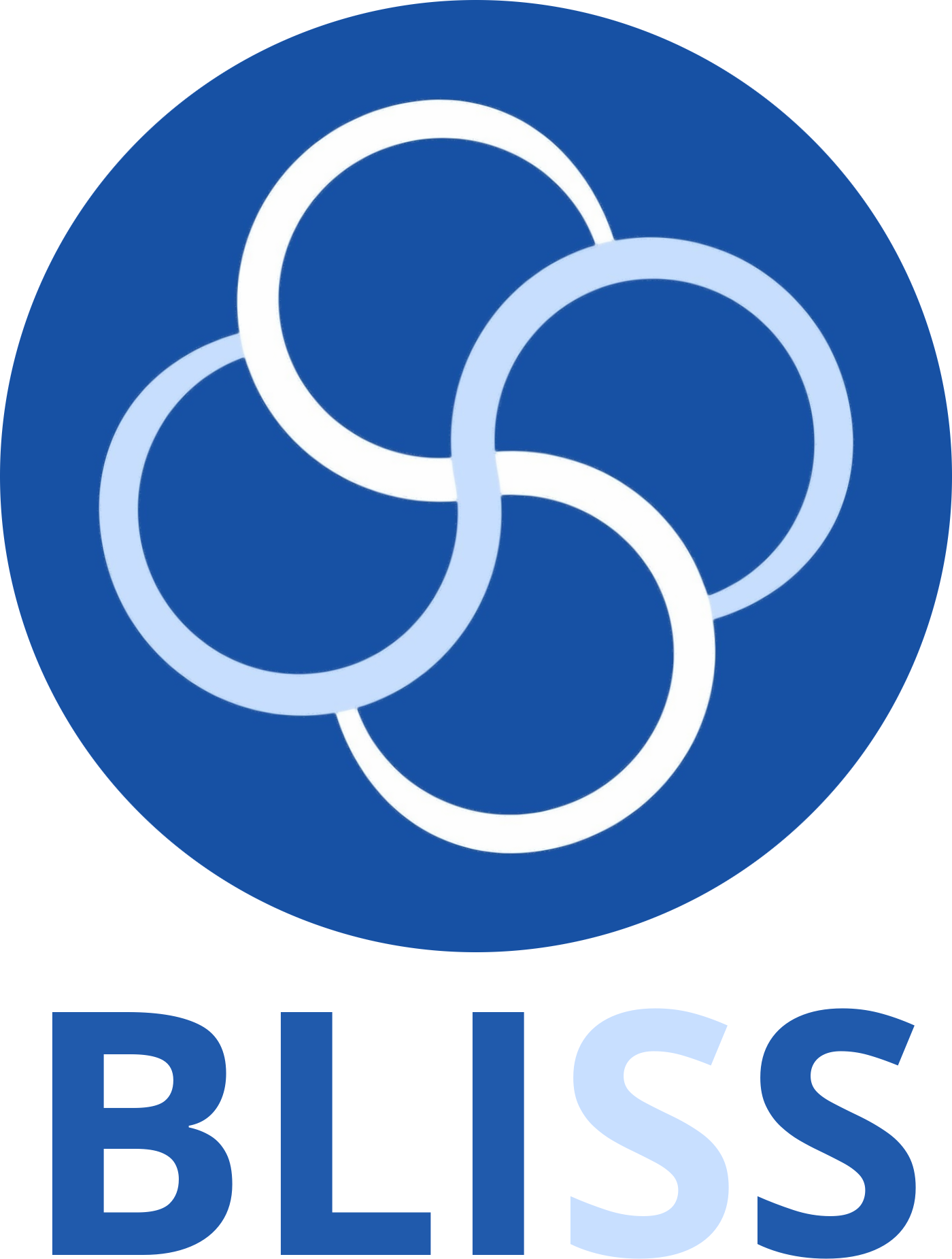 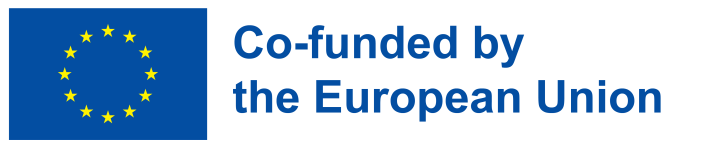 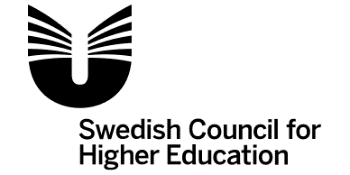 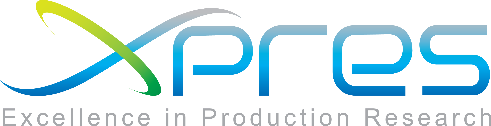 BLISS- Blended Learning Implementation for reSilient, acceSsibleand efficient higher education
UNIMA – Unit 2 Artificial Neural Networks
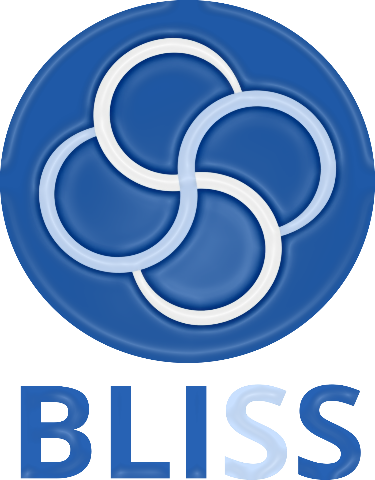 Disclaimer: Funded by the European Union. Views and opinions expressed are however those of the author(s) only and do not necessarily reflect those of the European Union or the European Education and Culture Executive Agency (EACEA). Neither the European Union nor EACEA can be held responsible for them.
Agenda
Unit Overview
Constructive Alignment: 
ILOs
Schedule & Activity Flow for TAs and ATs
Course Content
2024-06-26
2
Unit Overview
Mother Course: MFE4211 Artificial Intelligence in Engineering (5 ECTS)
Mother Programme: Bachelor in Mechanical Engineering (Year 4)
2024-06-26
3
Unit Overview
Study-unit Aims: To provide an introduction and overview of Artificial Intelligence and its role in Engineering for the development of smart/intelligent systems. This acquired competence will collectively enable students to identify areas in which AI tools and techniques could be applied successfully and create AI programs capable of solving typical engineering problems.
2024-06-26
4
Unit Overview
Course Topic: Artificial Neural Networks
Blended Learning: Online Training Material + In-Class Workshop
2024-06-26
5
Constructive Alignment: ILOs
ILO1 - Explain the basic structure and functions of Artificial Neural Networks. 
ILO2 - Apply an Artificial Neural Network to solve a classification problem.
ILO3 - Compare the application of Artificial Neural Networks to the K-Nearest Neighbours Algorithm for a classification problem.
2024-06-26
6
Constructive Alignment: TAs + ATs
Week 3
Week 3
Week 2
Week 1
Part 3
Part 1
Part 2
Part 4
Online Students work on Case Study and apply their knowledge on ANNs


TA 2.3, 3.1
AT 2.3, 3.1
In Class Tutorial and Example




TA 2.2
AT 2.2
Online Learning and Assessment Content is provided to learn theoretical background about ANNs

TA 1.1, 1.2
AT 1.1, 1.2
In Class Summary of ANNs and how they are applied (e.g. to Vision Systems)

TA 2.1
AT 2.1
2024-06-26
7
Part 1
Week 3
Week 3
Week 2
Week 1
Part 3
Part 1
Part 2
Part 4
2024-06-26
8
Part 1
Week 3
Week 3
Week 2
Week 1
Part 3
Part 1
Part 2
Part 4
Supporting Materials: 
PowerPoints, SCORM packages and supplementary materials.
A PDF of the online lectures will be provided for reference and future revision.
Online Questionnaire
Supporting equipment: None
Supporting facilities: Online Learning Environment
Instructions:
Students must complete all online materials, including self-assessment questions.
Objective: Ensure students understand the foundational concepts of Artificial Neural Networks
2024-06-26
9
Part 1 - Materials
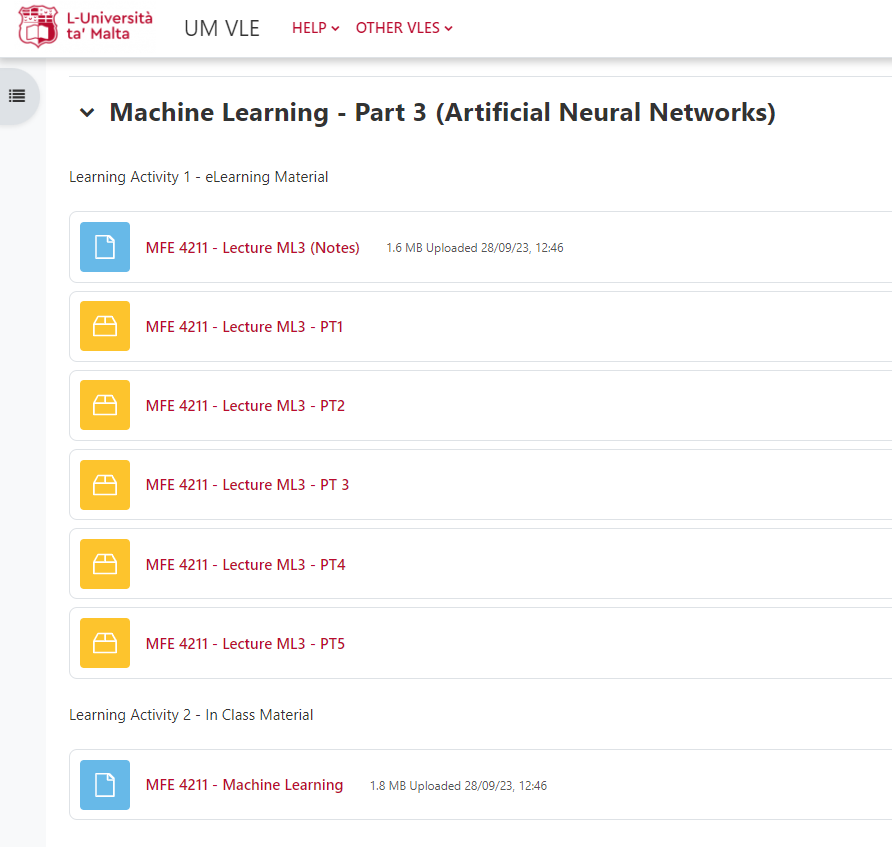 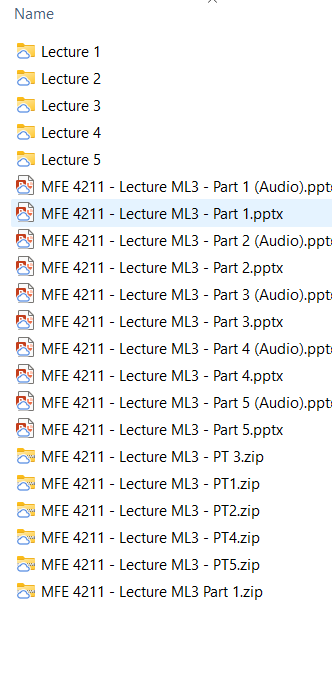 2024-06-26
10
Part 1 - Materials
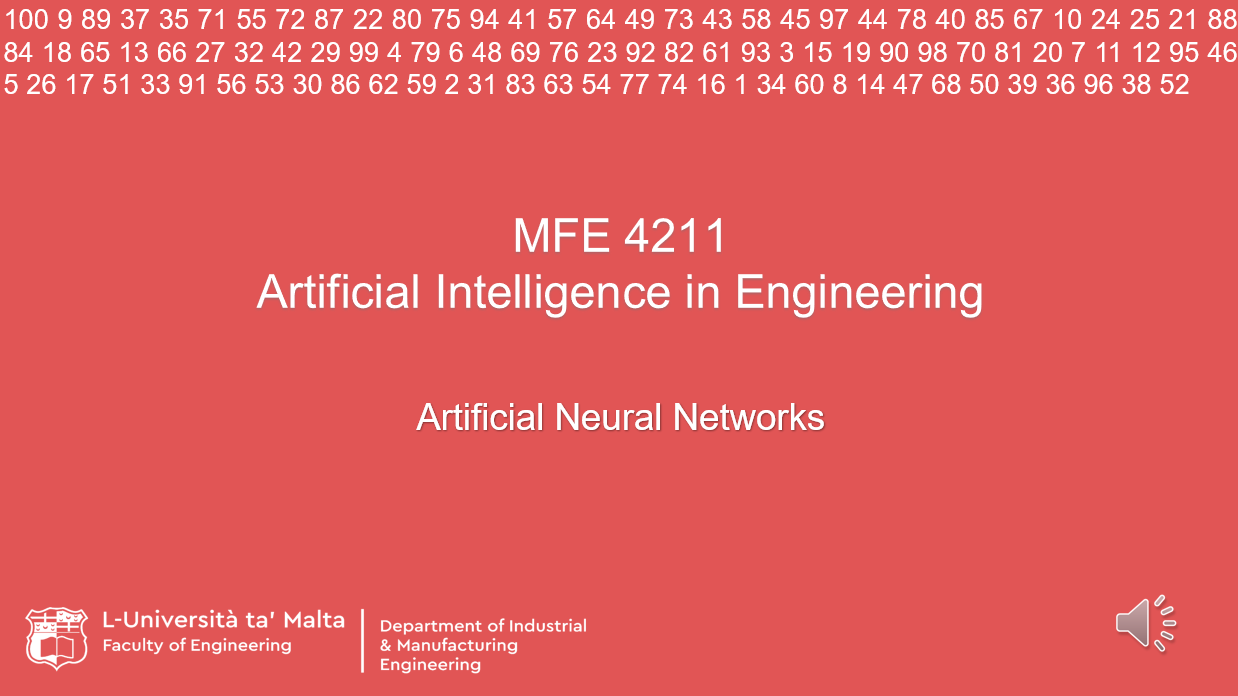 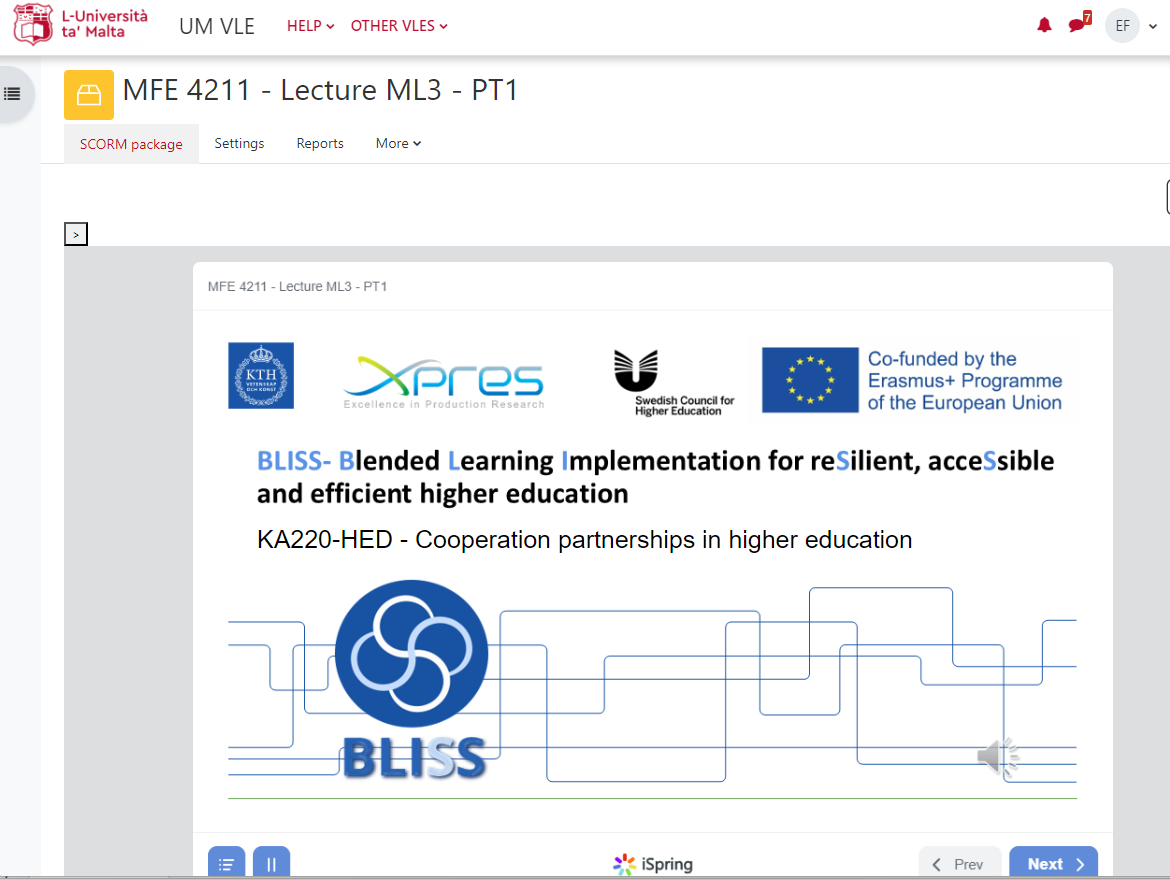 2024-06-26
11
Part 1 - Materials
2024-06-26
12
Part 2
Week 3
Week 3
Week 2
Week 1
Part 3
Part 1
Part 2
Part 4
2024-06-26
13
Part 2
Week 3
Week 3
Week 2
Week 1
Part 3
Part 1
Part 2
Part 4
Supporting Materials: 
Presentation 
Supporting equipment: None
Supporting facilities: Lecture Room
Instructions:
Lecturer provides a brief summary of Artificial Neural Networks and other Machine Learning Methods as applied to machine vision applications
2024-06-26
14
Part 2 - Materials
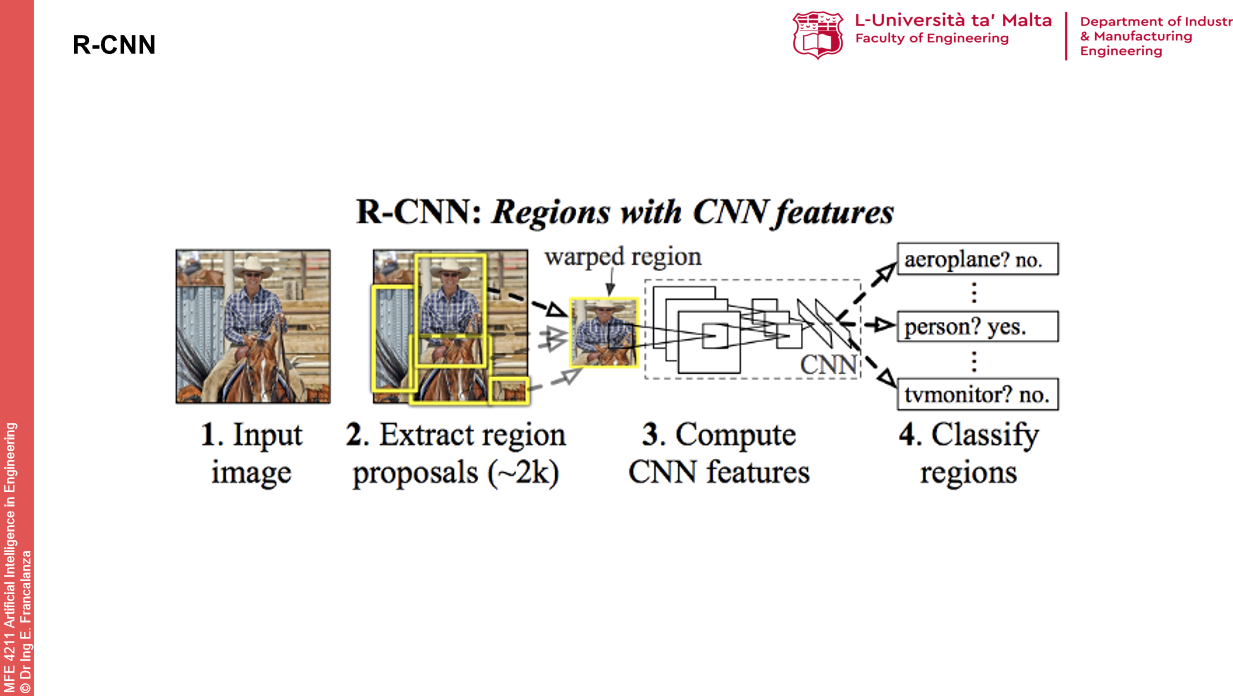 2024-06-26
15
Part 2
Week 3
Week 3
Week 2
Week 1
Part 3
Part 1
Part 2
Part 4
2024-06-26
16
Part 3
Week 3
Week 3
Week 2
Week 1
Part 3
Part 1
Part 2
Part 4
Supporting Materials: 
Tutorial Presentation
Example Code
Supporting equipment: Google Collab
Supporting facilities: Lecture Room with PCs (Computer Lab)
Instructions:
Students will be provided with a case study problem.
Students will work on the problem with the support of lecturer.
2024-06-26
17
Part 3 - Materials
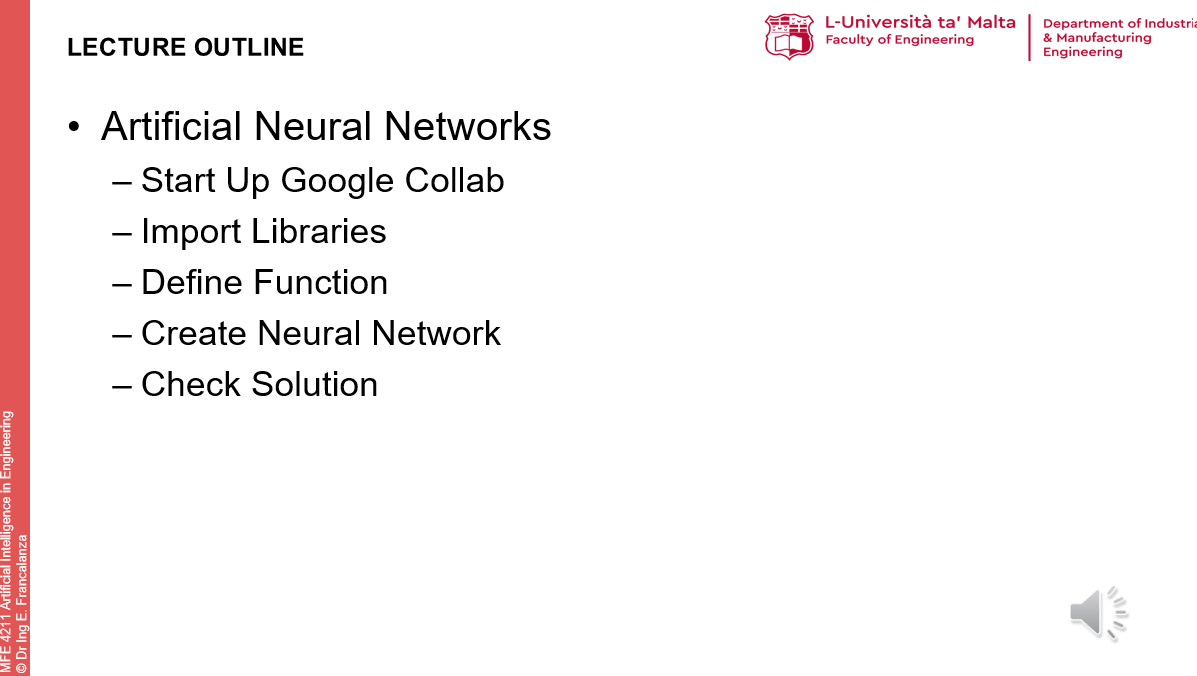 2024-06-26
18
Part 4
Week 3
Week 3
Week 2
Week 1
Part 3
Part 1
Part 2
Part 4
2024-06-26
19
Part 4
Week 3
Week 3
Week 2
Week 1
Part 3
Part 1
Part 2
Part 4
Supporting Materials: 
Case Study Description
Supporting equipment: Google Collab
Supporting facilities: Online learning Environment
Instructions:
Students are provided with a case study problem
Students work on the problem on their own
Students submit their work for assessment via the online portal
2024-06-26
20
Part 4
2024-06-26
21
Unit Overview
1 ECTS

Lecturer Contact Hours: 
4 Hours Total
Part 2: 2 Hours 
Part 3: 2 Hours
Student Hours:
20 Hours Total
Part 1 Initial Self Study: 4 Hours
Part 4 Work on Case Study: 16 Hours
Total Hours:
24 Hours Total
2024-06-26
22